ПОВЕСТЬ В ИНТЕГРАЦИИ 
МОДЕРНИЗМ–РЕАЛИЗМ 
В РУССКОЙ И БЕЛОРУССКОЙ ПРОЗЕ ВТОРОЙ ПОЛОВИНЫ ХХ ВЕКА
Е. В. Крикливец

Витебский государственный университет имени П. М. Машерова
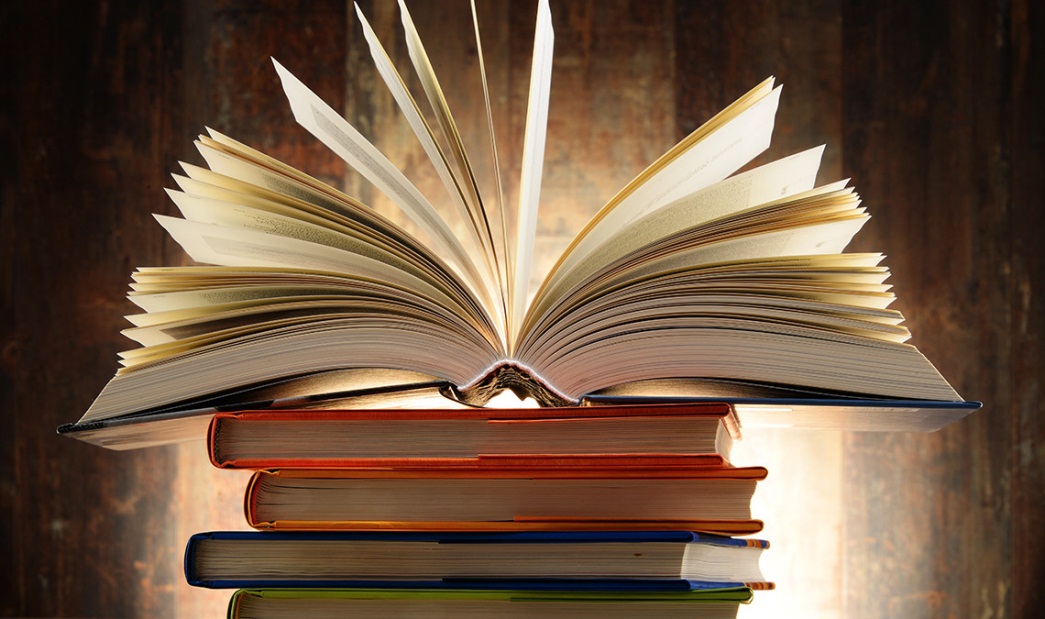 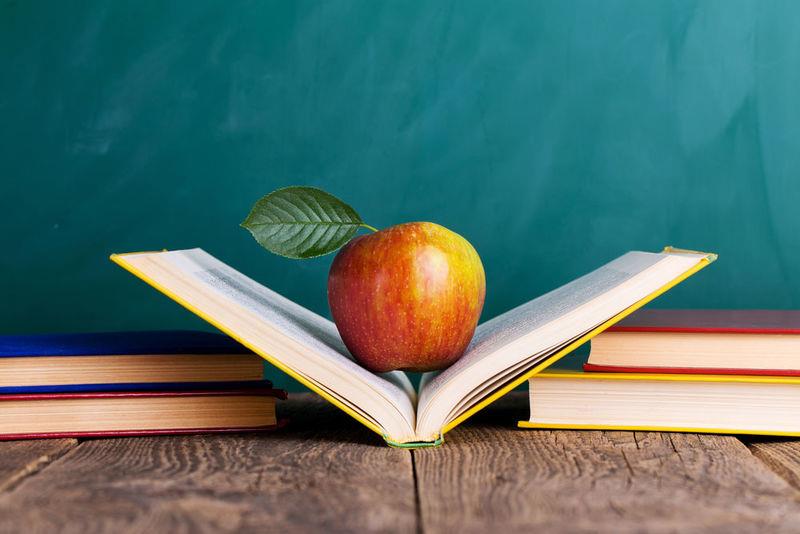 Повесть – это эпический жанр, для которого характерен индуктивный способ постижения действительности. Изображение частного опыта экстраполируется на всю совокупность подобных исторических, социальных, культурных явлений, оказываясь метонимией социального или нравственного мироустройства эпохи.
ЖАНРОВАЯ МОДЕЛЬ ПОВЕСТИ

Семантическая составляющая

Жанровое содержание – когнитивная ориентация жанра, способ познания и отражения определенных сторон действительности, иными словами – способ художественного миромоделирования. Повесть, конструируя «микромодель» мира, отражая «часть от целого», стремится к постижению действительности вообще (индуктивный способ познания). Воплощая систему «человек и мир» в отдельных проявлениях, допуская взаимодействие лирических и эпических мотивов, повесть посредством осмысления частных моментов выявляет и раскрывает общие социально-исторические и нравственно-этические закономерности (метонимическая сущность повести). 

Субъектная организация – особенности нарратива. Отметим, что поэтика нарратива в большинстве случаев определяется индивидуальными задачами автора повести. Однако нам представляется, что повесть обладает большей, нежели другие крупные эпические формы, вариативностью в изображении эксплицитного нарратора (чаще – диегетического), в смене приемов внешней и внутренней фокализации. 

Тип героя отражает концепцию личности, «идею человека», характерную для конкретной культурно-исторической эпохи. Каким бы ни был изображаемый в повести тип отношений человека с миром, через «индивидуальное» и «видовое» в характере прослеживаются общие нравственно-этические установки и ценности социума на определенном этапе его развития. 

Пространственно-временная организация – «координаты» художественной модели мира. Хронотоп повести интегрирует время и локализует место действия: как правило, пространственно-временная организация повести связана с конкретным локусом и определенным отрезком времени, однако эти границы условны, поскольку и данный локус, и данный временной промежуток являются метонимией социально-исторической эпохи и ее хронотопа.
ЖАНРОВАЯ МОДЕЛЬ ПОВЕСТИ

Морфологическая составляющая

Коммуникативная стратегия – модель взаимодействия автора с читателем. Она обусловлена коммуникативной ситуацией (определенным этапом социального и культурного развития). Коммуникативная задача повести – в бытовом увидеть бытийное, осмыслить социальные процессы, избегая избыточной социальной заостренности, усилить аксиологическое звучание произведения путем сублимации психологического анализа одного или нескольких характеров, транслировать концепцию личности и ценностные ориентиры эпохи.

Сюжетно-композиционная организация обусловлена эстетическими и семантическими задачами произведения. Варианты сюжетно-композиционной организации повести многочисленны. В целом для повести характерны открытость и персонифицированность конфликта при наличии доминантной коллизии, которой обусловлена последовательность событий и тип сюжета. 

Речевая организация – стилистическое единство произведения. Формируется взаимовлиянием художественного метода и индивидуально-авторских особенностей.
Жанровые разновидности повести, 
актуальные для русского и белорусского литературного процесса второй половины ХХ века
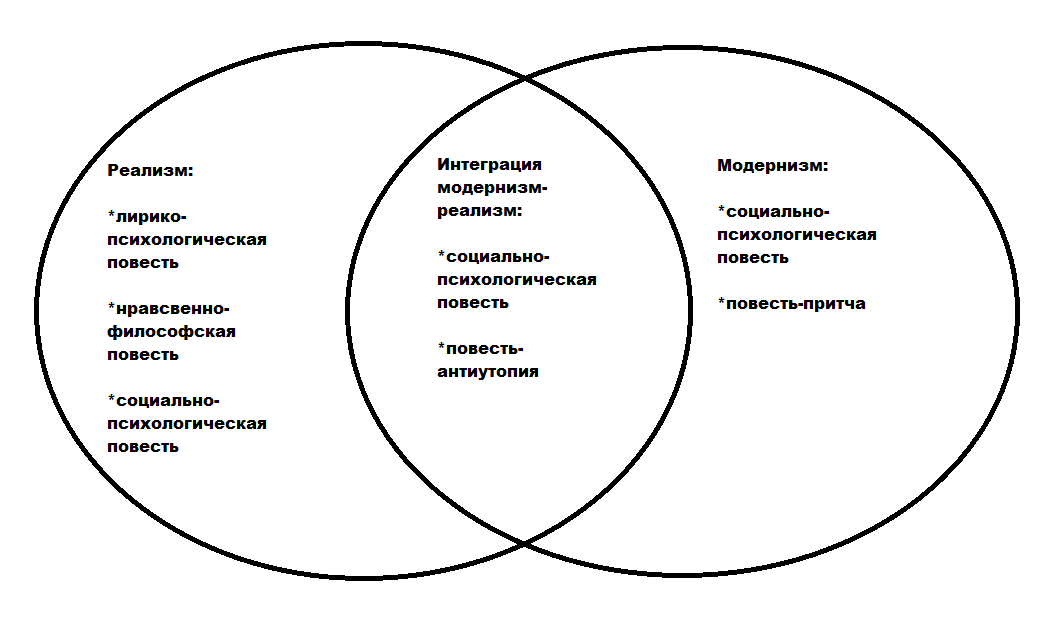 РЕАЛИСТИЧЕСКАЯ ПОВЕСТЬ В РУССКОЙ И БЕЛОРУССКОЙ ПРОЗЕ ВТОРОЙ ПОЛОВИНЫ ХХ ВЕКА
ПОВЕСТЬ В ИНТЕГРАЦИИ МОДЕРНИЗМ – РЕАЛИЗМ В РУССКОЙ И БЕЛОРУССКОЙ ПРОЗЕ 
ВТОРОЙ ПОЛОВИНЫ ХХ ВЕКА
ПОВЕСТЬ В ИНТЕГРАЦИИ МОДЕРНИЗМ – РЕАЛИЗМ В РУССКОЙ И БЕЛОРУССКОЙ ПРОЗЕ 
ВТОРОЙ ПОЛОВИНЫ ХХ ВЕКА
СПАСИБО 
ЗА ВНИМАНИЕ!